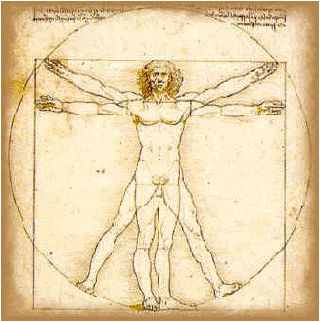 A tour of the Digestive and Circulatory Systems
By Bryce Tappan
Functions of the Digestive System:
The digestive system, which is composed of many different organs, breaks food down into usable energy.  It then disposes of the waste products and excretes them out of the body.
Parts of the Digestive System: The Mouth
The mouth is the first step of the digestive system.  It allows for the intake of the food and is the starting point of digestion.  The food is partially broken down by the process of chewing and by the presence of saliva.
Parts of the Digestive System: Pharynx
The pharynx provides the body with a swallowing mechanism, which guides the food to the esophagus.  The pharynx prevents food from “going down the wrong tube” so to speak.  The oropharynx has a wall of tissue that insures that food does not travel into the larynx, or the voice box.
Parts of the Digestive System: Esophagus
After receiving food from the mouth, the esophagus uses a series of muscular contractions to bring food to the stomach.
Parts of the Digestive System: Stomach
After the stomach receives the food from the esophagus, it continues the digestion of the food by adding acids and enzymes to chemically break it down. It also acts as a place of storage for the food before it is ready to move into the small intestine.
Parts of the Digestive System: The small intestine
After the stomach, food enters the small intestine for more chemical digestion.  The small intestine is composed of three different segments: the duodenum, the jejunum, and the ileum.  The duodenum is largely responsible for the continuation of the chemical breakdown of the food, while the jejunum and the ileum take nutrients from the food and insert them into the bloodstream.
Parts of the Digestive System: The Large Intestine
The large intestine is composed of 5 parts: The cecum, the ascending colon, the transverse colon, the descending colon, and the sigmoid colon.  The purpose of the large intestine is to remove any excess water from the food, which has now been stripped of nutrients and turned into a waste product.  There are actually bacteria that live in the large intestine that help process the waste and fight against harmful bacteria. The descending colon delivers the waste product (feces) to the rectum when it is ready to exit the body.
Parts of the Digestive System: Rectum
The rectum connects the descending colon to the anus. The rectum contains the waste product until the body is ready to release it through the anus.  It contracts to hold the waste until the proper time, and when the it is ready to be released, the rectum relaxes and the waste is eliminated from the body.
Parts of the Digestive System: The Anus
The anus is the last component of the digestive system. The anus is lined with sensors that detect whether or not there is waste present that needs to be eliminated. There are sphincter muscles within the anus that allow for control of the flow of waste.  Once the body determines that the waste should be released, the sphincter muscles relax and the waste is eliminated. 
Source up to this point: http://www.cchs.net/health/health-info/docs/1600/1699.asp?index=7041
Parts of the Digestive System: Salivary Glands
The salivary glands produce saliva which is useful for digestion in several ways.  Saliva contains enzymes that begin the chemical digestion of food, even while we are chewing. Also, saliva allows food to softened before it travels down the esophagus, thus protecting it from damage.  Saliva also flushes the mouth of unwanted things, keeping it relatively clean.  Furthermore, Saliva contains enzymes that prevent the buildup of bacterial colonies.
(accessory organ)

http://biology.about.com/library/organs/blpathodigest3.htm
Parts of the Digestive System: The Liver
The liver acts as a filter for the body’s blood.  The liver produces bile, which is a liquid that carries away waste products from the liver.  Also, the liver processes the nutrients in the blood and converts them into forms that are easier for the body to consume. The liver has hundreds of known other functions, including the break down of toxins, the production of proteins for blood plasma and cholesterol, and more! 
(accessory organ)

http://medicalcenter.osu.edu/patientcare/healthcare_services/liver_biliary_pancreatic_disease/liver_anatomy_function/Pages/index.aspx
Parts of the Digestive System: The Pancreas
The pancreas has several important functions.  It supplies the duodenum (part of the small intestine) with digestive enzymes to break down food.  Also, the pancreas creates insulin, which is a hormone necessary to process sugars in the body.  The insulin is manufactured in the pancreas and put into the bloodstream. 
http://www.cchs.net/health/health-info/docs/1600/1699.asp?index=7041
(accessory organ)
Parts of the Digestive System: The Gallbladder
The Gallbladder contains a supply of bile that is used in the duodenum to absorb nutrients from the food. 
http://www.cchs.net/health/health-info/docs/1600/1699.asp?index=7041
(accessory organ)
Digestion of Food
The digestion of large food molecules is essential because the body must extract nutrients and energy from these molecules to continue to operate.  Food is the source of energy that keeps the body functioning, but the food must be processed (digested) before the energy or nutrients can be in a usable form for the body. The food must be physically and chemically changed before the body can use it as a fuel source.
Enzymes
Digestive enzymes are necessary to break apart larger molecules of food into smaller parts, which can then be useful to the body as nutrients.  There are different types of digestive enzymes for specific to molecular structures of different polymers.  Some enzymes break apart carbohydrates, others proteins, and others fats.  The digestive system would not be able to function without enzymes.
Physical Digestion vs. Chemical Digestion
Physical digestion is the use of certain body parts (i.e. teeth) and organs (stomach, intestines, etc.) to break the food up into smaller, more manageable pieces.  Chemical digestion is the use of enzymes and acids to break polymers up into smaller molecules, which can then be more useful to the body as energy and nutrients.  Both are important aspects of the digestive process.
Carbohydrate digestion
The process of breaking down carbs begins in the mouth. One enzyme called amylase is found in saliva, and it begins to break down carbs as soon as they are in your mouth. There are other enzymes that break down carbohydrates as well called carbohydrases. 
www.wikipedia.org
Protein Digestion
Digestive enzymes that break down proteins are called proteases.  Initially, digestion of proteins begins in the stomach by HCL and by an enzyme called pepsin.  Further digestion occurs in the small intestine by trypsin and chymotrypsin.  
http://www.carbsmart.com/pdigestion.html
Lipid Digestion
Lipids are broken down largely in the small intestine by the enzyme lipase, specifically the duodenum.  The pancreas creates lipase and delivers it to the small intestine.

http://www.annecollins.com/digestive-system/digestion-of-fats.htm
Digestive System Disorders
-Diarrhea- 
Diarrhea is an increase of water the stool (feces) and/or increased frequency of stool.
Symptoms are discomfort while defecating, and defecating more often.  Signs may be an unusually watery stool and a larger amount of stool.
Diarrhea is a fairly common disorder that may be caused by a bacterial or viral infection, or by a more serious intestinal disease.
Treatment for diarrhea is the use of absorbent, things that absorb water.  If water is absorbed from the stool, then the symptoms of diarrhea can be lessened.
http://www.medicinenet.com/diarrhea/page9.htm#tock
Digestive System Disorders
-Colon Cancer-
Cancer in the large intestine or the rectum
Symptoms include: Bloody stool, abdominal discomfort, diarrhea, and unexpected weight loss.
Colon cancer is fairly common-it is one of the leading death-causing cancers in the U.S.
Colon cancer can be treated through chemotherapy, surgery, and radiation therapy. 
http://www.ncbi.nlm.nih.gov/pubmedhealth/PMH0001308/